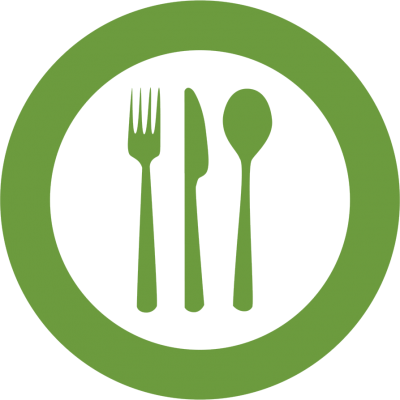 Waste Reduction
& Food Rescue:Restaurant
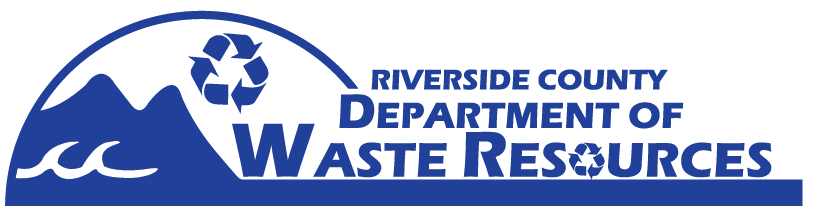 1
[Speaker Notes: Janet Hi everyone! Welcome to Food Waste / Food Rescue where we will address food waste & how to prevent it. 
Thank you so much for sharing your time with me today. My name is Janet Moreland and I am a Recycling Specialist here with Riverside County Department of Waste Resources.  
The topic for today is on Food Waste – what is it, why is it an issue, and ways to prevent it! This presentation will not be recorded, however we do have a 15-minute condensed version of this workshop on our website: http://www.rcwaste.org/classes/foodwasteI just posted the link in the chat of how to find it.  Scroll to the bottom of the page and you can see we have an English video AND a version with Spanish Subtitles! For questions, please use the chat box to post questions and feel free to post any time during the presentation. I hope to address the questions as we go along, but at least by the end of the presentation and as time allows.]
Agenda
Impacts of Food Waste 
SB 1383 Compliance - Reducing Short-Lived Climate Pollutants in California
Food Donation Options
2
EPA Food Recovery Hierarchy
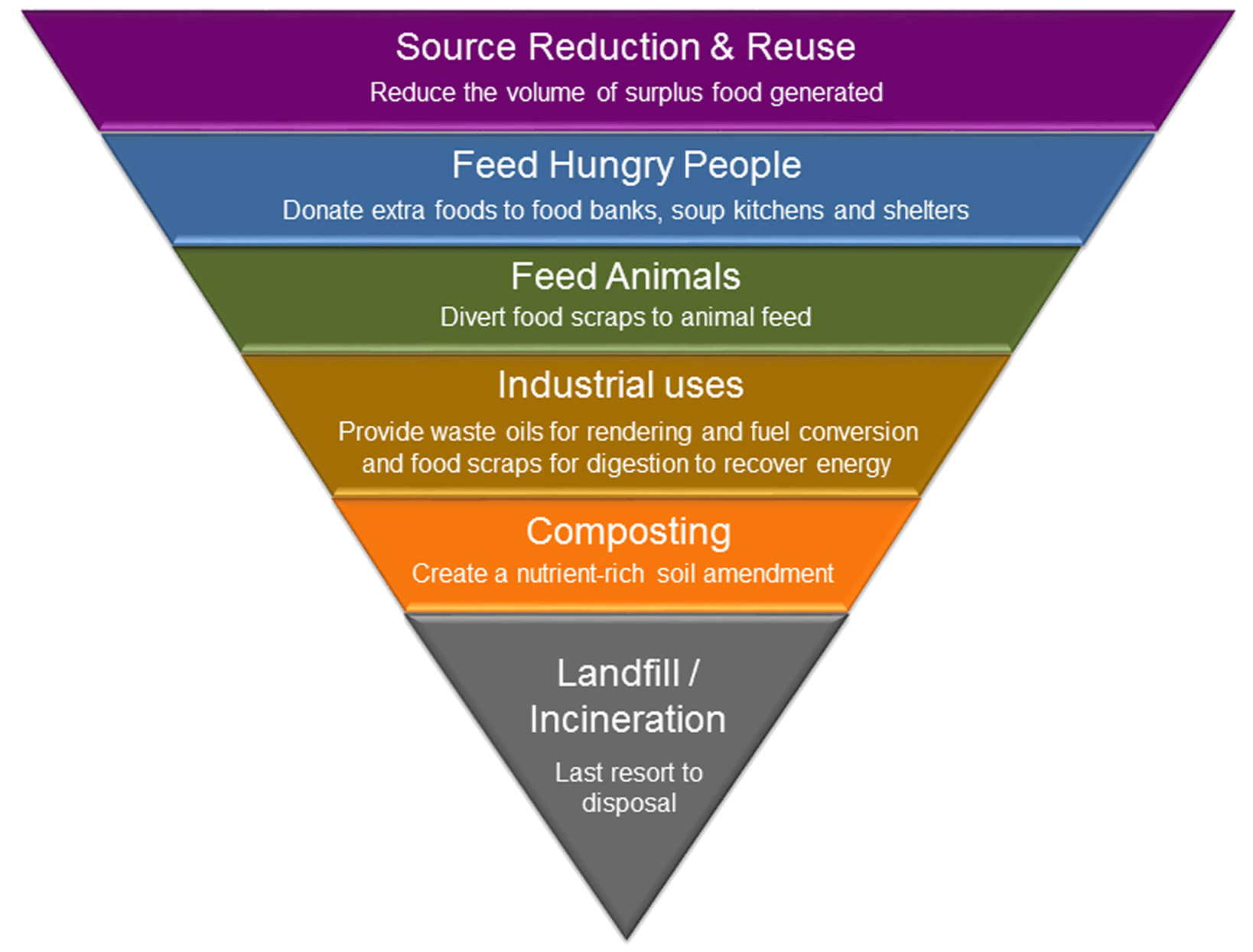 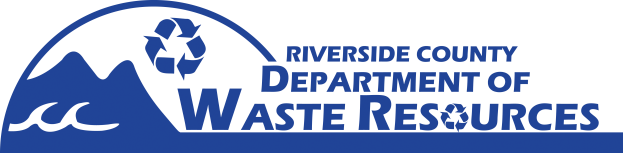 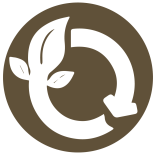 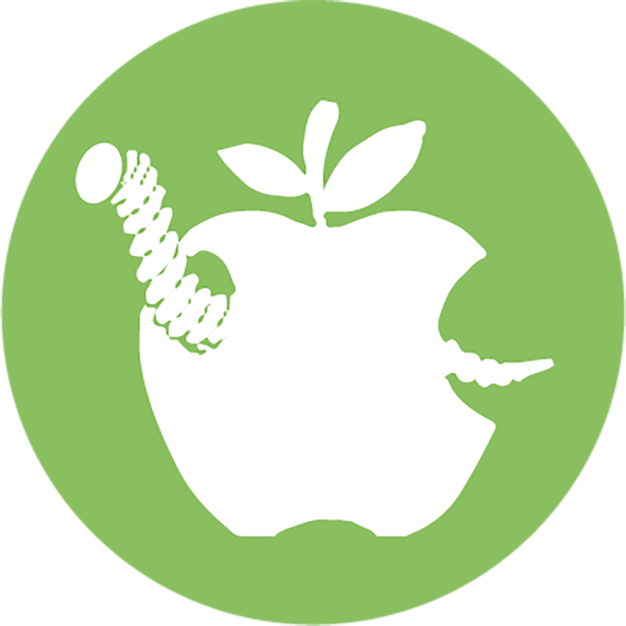 Food rescue/recovery, source reduction and diversion means 
keeping food out of the landfill
3
[Speaker Notes: This is the EPA’s Food Recovery HierarchyThis is how the EPA (the Environmental Protection Agency) views how food waste should be addressed. The top priority is source reduction – meaning – Don’t create excess food in the first place...Basically businesses don't make money throwing away food.The second tier – Feeding hungry people is the BEST option of how to handle excess food and it’s what we will be discussing today. 
Next is feeding food waste to animals and livestock.
Industrial would be recycling/changing food waste into oils, pet food, fuel, or energy
Composting is recycling this material into soil amendment
Lastly, landfilling For information on the rest of the triangle, we host bi-annual classes on composting and food waste food rescue that cover the rest of the triangle. We also have on-demand videos on these topics as well. www.rcwaste.org/classes]
Organic Waste Is the Largest Waste Stream in California
In California, Millions Are
Food Insecure
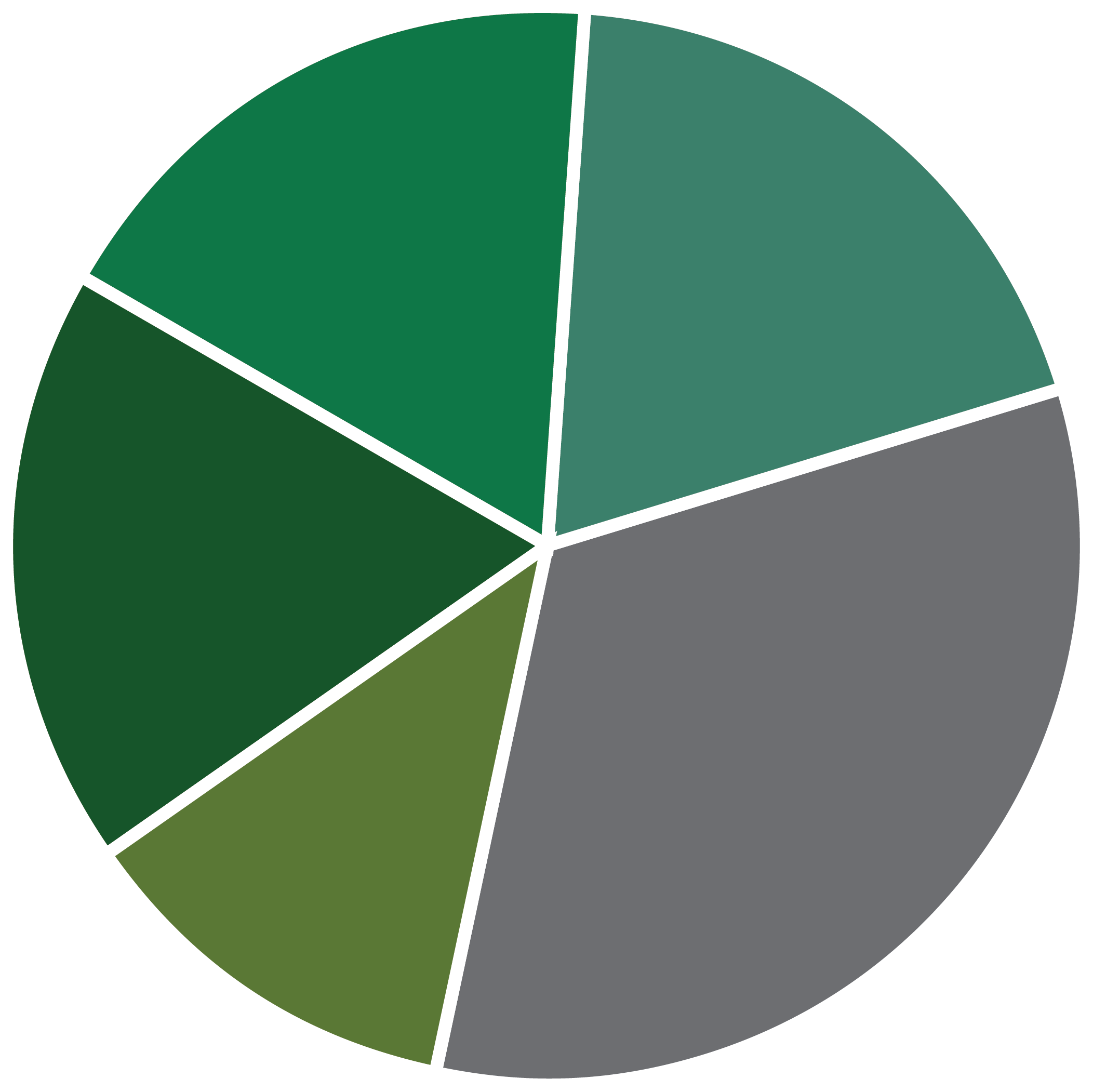 Paper 18%
Other Organics 19%
California Disposed of approximately             27 million tons of   organic waste in 2017
1 in 8 Californians 
1 in 5 Children
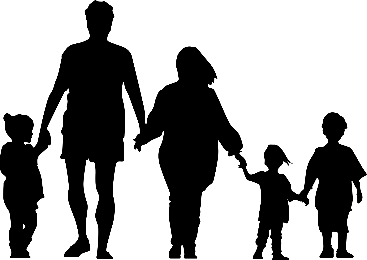 Food 18%
Non-Organic Waste  33%
Lumber 12%
California Throws Away 
More than 6 Million Tons 
of Food Waste Every Year!
California’s Waste Stream
[Speaker Notes: Food waste alone is the largest waste stream in California.
According to CalRecycle’s last waste characterization study in 2014, food waste comprised 18 percent of waste disposed.
SB 1383 requires California to recover 20 percent of currently disposed edible food. 
CalRecycle currently doesn’t know how much of the food waste stream is edible. 
CalRecycle is conducting a waste characterization study in 2018/19 that is taking a closer look at California's food waste stream.
The results of this study will help determine how much edible food waste is landfilled on average throughout the state. 
Here’s what we do know: 
1 in 5 children go hungry every night in California – redirecting perfectly edible food that is currently being disposed could feed those in need.
For every 2 ½ tons of food rescued, that’s the equivalent of taking 1 car off the road for a year. (https://www.epa.gov/energy/greenhouse-gas-equivalencies-calculator)]
Climate Change Negatively Impacts California
Landfilled Organic Waste Emits Methane Gas—A Super PollutantMore Powerful than C02
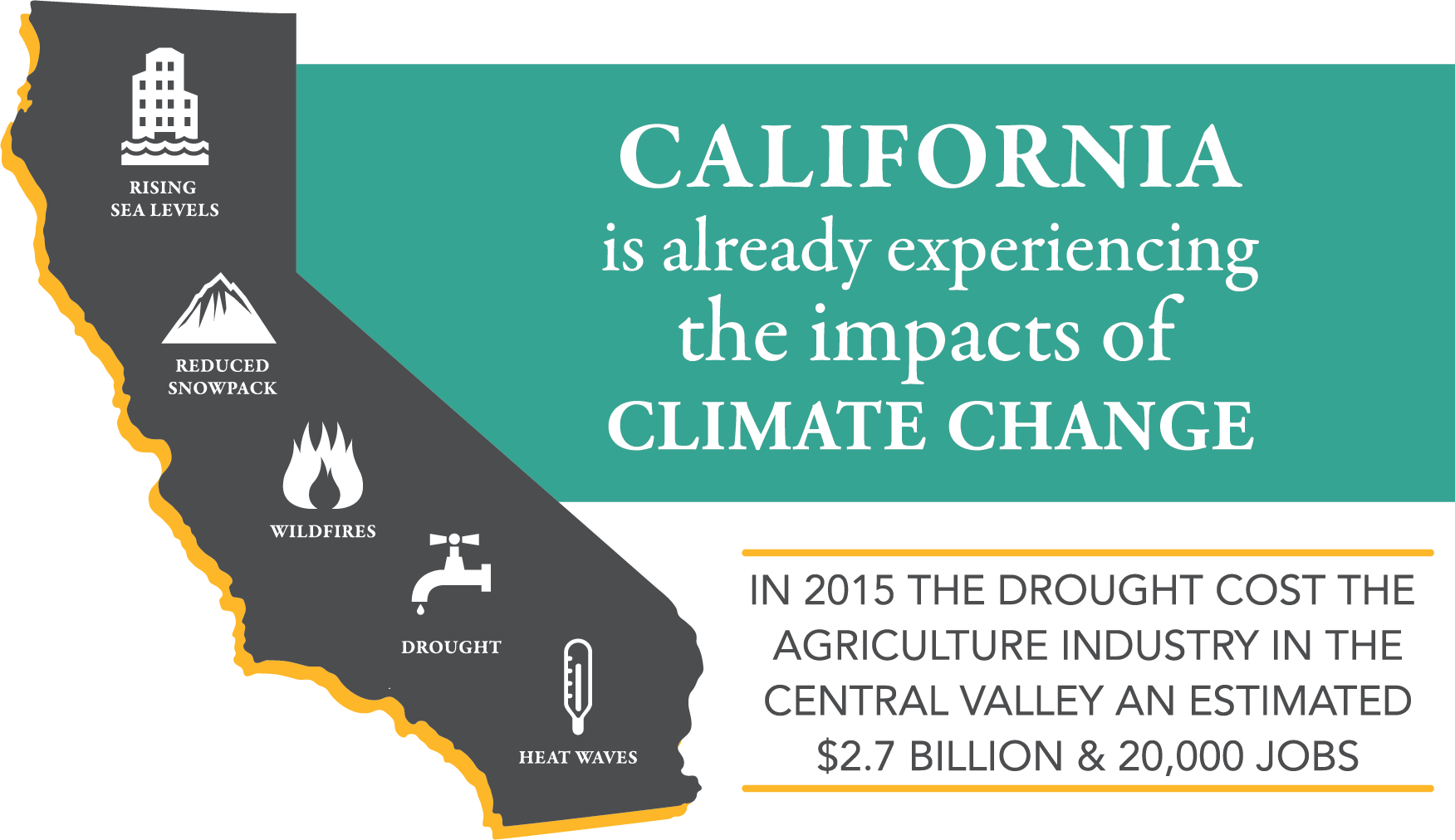 Methane Gas Contributes to Climate Change in California
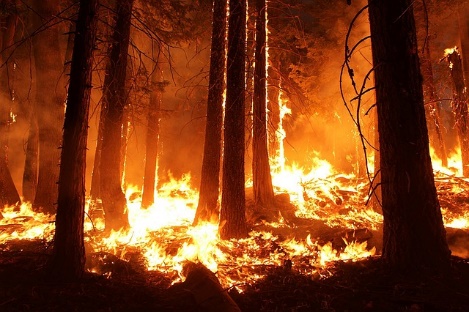 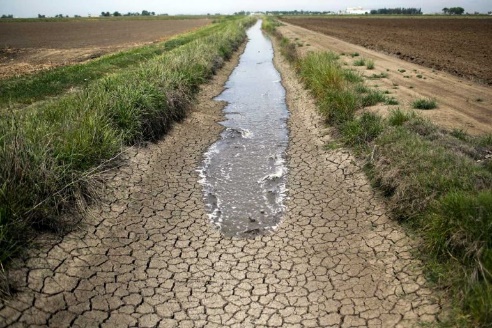 [Speaker Notes: Landfilling organic waste leads to the anaerobic breakdown of material, which creates methane gas. 
Landfills are responsible for 21% of the state’s methane emissions. Landfills are the THIRD largest producer of methane. (Agriculture and Energy)
Methane is 72 times more potent than Carbon Dioxide (C02) over a 20-year horizon.
Climate change may seem like a distant problem, but there are other more localized environmental impacts associated with landfill disposal of organic waste that have immediate negative impacts on our community. 
Landfilling organic waste is a significant source of local air quality pollutants (NOX and PM2.5). 
These pollutants have an immediate negative impact on the air in our community and it can cause respiratory issues and hospitalizations.  
Diverting organic waste to recycling can significantly reduce these local air quality emissions and the associated negative impacts.
We are starting to see the effects of climate change in cities and counties throughout California.
Longer droughts and warmer temperatures are drying our forest and contributing to the ever increasing number of wildfires in CA (which also impact air quality).
Cyclical droughts
Bigger storms
Coastal erosion due to rising sea levels
We should not underestimate the cost of these climate change impacts. 
The state and communities are spending billions fighting wildfires, removing debris and rebuilding homes. 
That means WE are paying for the effects of climate change today. 
The financial and public health impacts are here and we need to take action to mitigate climate change now
That is why the state enacted SB 1383, which is designed to reduce the global warming gasses like methane, which are the most potent and are “short-lived”
Reducing this gas now, through actions like organic waste recycling will significantly reduce emissions, and will reduce the impacts of climate change in our life time.]
SB 1383 Requirements
50 Percent Reduction in Landfilled Organic Waste
(11.5 Million Tons Allowed Organic Waste Disposal)
2020
Regulations Take Effect
2022
75 Percent Reduction in Landfilled Organic Waste
(5.7 Million Tons Allowed Organic Waste Disposal)
2025
20 Percent Increase in Recovery of Currently Disposed  Edible Food
2025
[Speaker Notes: Overview of SB 1383: Short Lived Climate Pollutants
SB 1383 establishes aggressive organic waste reduction targets. 
SB 1383 also builds upon Mandatory Commercial Organics Recycling law AB 1826.  Our jurisdiction has been implementing this law since 2016. 
SB 1383 requires Californians to reduce organic waste disposal by 50% by 2020 and 75% by 2025. 
These targets use the 2014 Waste Characterization Study measurements when 23 million tons of organic waste were disposed. 
These disposal reductions will reduce at least 4 million metric tons of greenhouse gas emissions annually by 2030. 
Additionally as a part of the disposal reduction targets, the Legislature directed CalRecycle to increase edible food recovery by 20 percent by 2025. 
The food recovery goal is unique.]
CA laws			        		    Businesses
AB 1826 (2016)
Mandatory Organic Recycling requires businesses to recycle their organic waste if:

Jan 1, 2019:  All that generate 2 cubic yards of solid waste/week

  Food waste · Food-soiled paper · Green waste · Landscaping and Pruning waste · Non-hazardous wood waste

SB 1383 (2016)
Short Lived Climate Pollutants focuses on methane reduction:

January 1, 2020, state must achieve a 50% reduction in the level of the statewide disposal of organic waste from 2014 level

January 1, 2025:  state must achieve a 75% reduction in the level of statewide disposal of organic waste from the 2014 level PLUS not less than 20% of currently disposed edible food must be recovered for human consumption
7
[Speaker Notes: Not only is donating food good for business moral or good for the environment, but it’s also mandated by the State of California. AB 1826, is the mandatory organics recycling law which requires businesses to recycle their organic waste in some way. This is required of all business that have a trash service level of a 2 or more cubic yards of waste per week. Meaning if a business has a 2 CY dumpster, they are obligated to comply to AB 1826. And organics refers to landscape waste, non-hazardous wood waste, but also food soiled paper AND food-waste. This law is even further enforced by SB 1383 which will require the state to achieve organic waste reduction of 75% by 2025, and requiring that no less than 20% of edible food is recovered for human consumption.]
Rescuing food			            Businesses
Bill Emerson Good Samaritan Food Donation Act
www.gpo.gov/fdsys/pkg/PLAW-104publ210/pdf/PLAW-104publ210.pdf
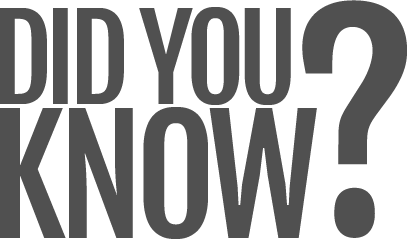 Any food facility may donate food to a food bank or to another 
     nonprofit organization for distribution to persons free of charge.

A permitted food facility that donates food would not be subject to civil or criminal liability or penalty for violation of any laws, regulations or ordinances regulating the labeling or packaging of the donated product or, with respect to any other laws, regulations or ordinances, for a violation occurring after the time of donation.

Exceptions are gross negligence and willful act
8
[Speaker Notes: When it comes to donating food, there are laws that protect business from liability which makes donating edible food easier then ever.  The Bill Emerson Good Samaritan Food Donation Act provides liability protections for food agencies who are donating in good faith.It protects businesses from civil and criminal liability should the product donated in good faith later cause harm to the recipient.The purpose of the Good Samaritan Food Donation Act is to encourage the donation of food and grocery products to nonprofit organizations for distribution to needy individuals.
So, laws are on your side!]
Food Donation Process
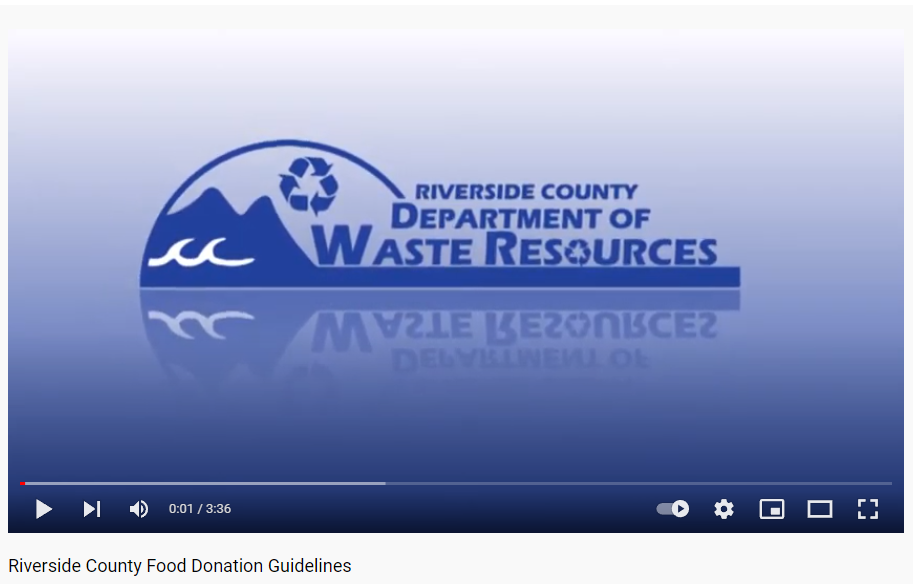 Riverside County Food Donation Guidelines PLAY MP4
https://www.youtube.com/watch?v=oSxr9FT5CaU&t=24s
9
[Speaker Notes: Please watch this video of the typical food donation process]
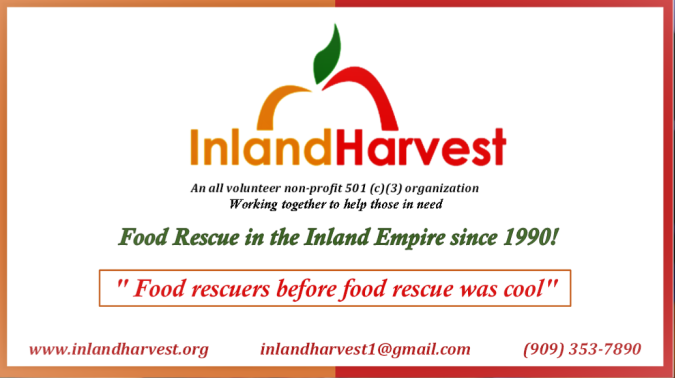 [Speaker Notes: Inland Harvest is just one of many food rescue services in the inland empire
www.inlandharvest.org
inlandharvest1@gmail.com
(909)353-7890]
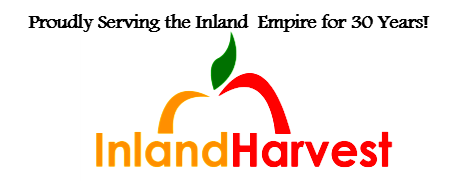 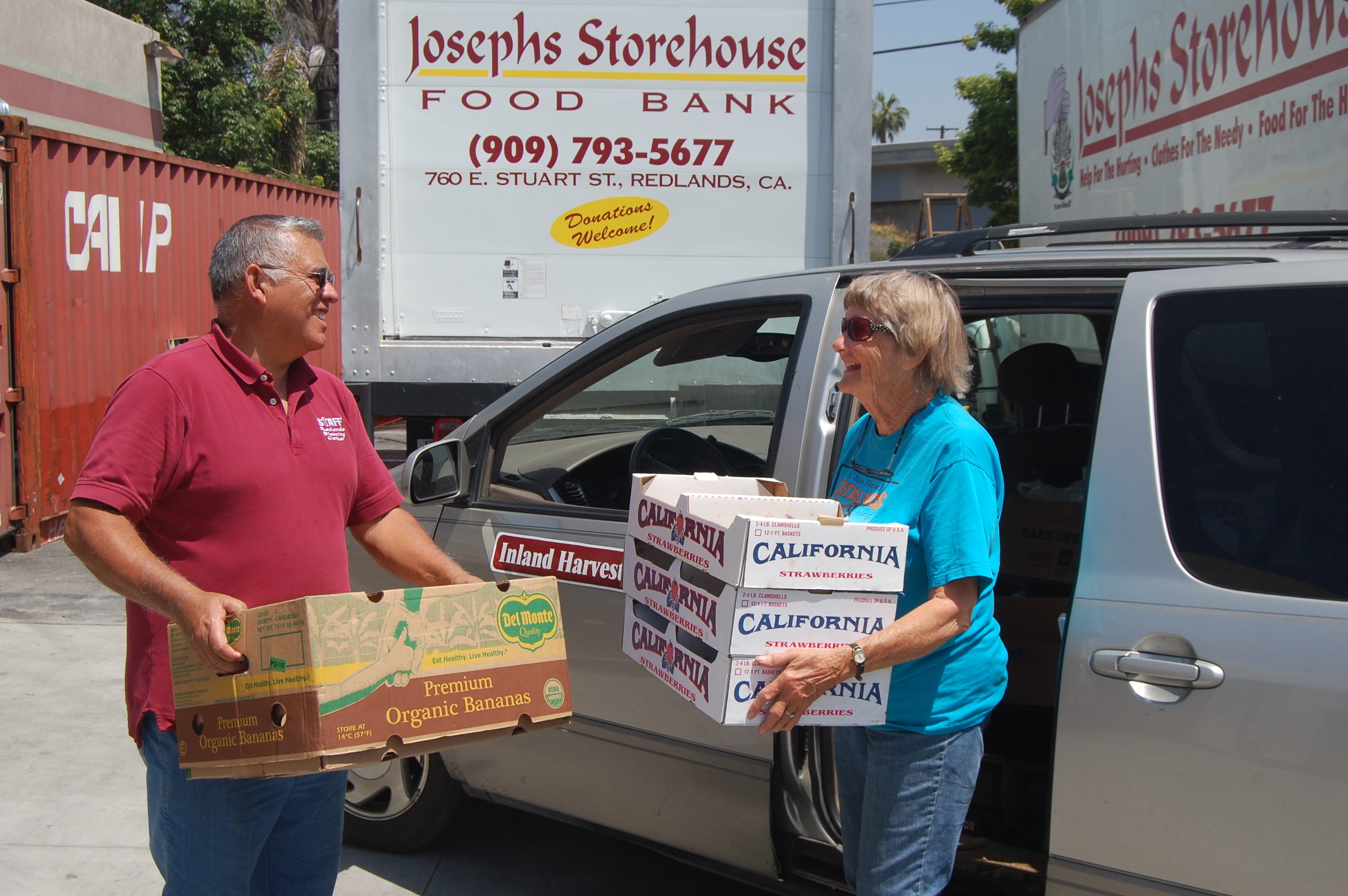 1.) Call or email Inland Harvest (IH).
Your business or your name and address
Your telephone number
A brief description of the type and total weight of the food
Best time for pick up
2.) IH will respond to arrange one-time pick/adhoc pick-up arrange a regular pick-up schedule.
Schools: UC Riverside, California School for the Deaf, University of Redlands
Restaurants: 15 local KFC’s, 15 Pizza Hut Stores, 2 Starbucks, Olive Garden, Donut House (Grand Terrace), Chipotle, Red Lobster SBD, Elks Lodge
Hospitals LL East Hospital & LLUMC Hospital, Arrowhead Regional Hospital
Grocery Stores Ranch Market, Von’s Redlands, Von’s Yucaipa, Trader Joe’s Riverside, 5 El Super Markets, Clark’s Nutrition Loma Linda
[Speaker Notes: Inland Harvest currently picks up from schools, restaurants, hospitals and grocery stores. Schools: UC Riverside, California School for the Deaf, University of Redlands
Restaurants: 15 local KFC’s, 15 Pizza Hut Stores, 2 Starbucks, Olive Garden, Donut House (Grand Terrace), Chipotle, Red Lobster SBD, Elks Lodge
Hospitals LL East Hospital & LLUMC Hospital, Arrowhead Regional Hospital
Grocery Stores Ranch Market, Von’s Redlands, Von’s Yucaipa, Trader Joe’s Riverside, 5 El Super Markets, Clark’s Nutrition Loma Linda
You can call or email anytime to schedule a one-time pick-up. Although, their specialty is arranging a regular schedule. For instance, you can arrange an IH volunteer to come back every Wednesday at 10am. OR even twice a week if need be.]
How to find a Food Rescue Agency
GO TO:  www.foodtodonate.com/donors
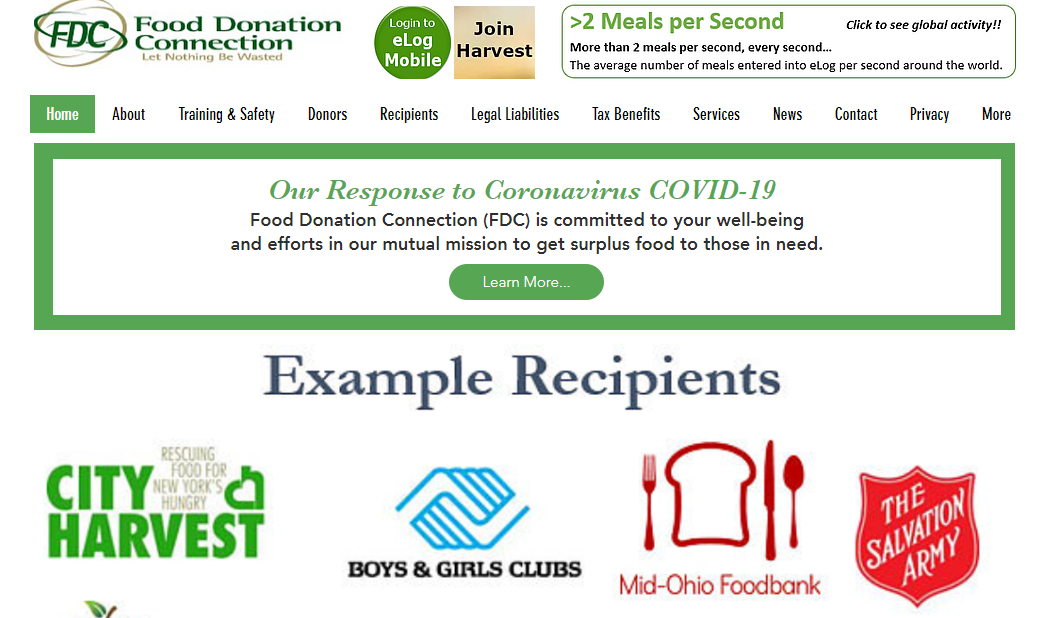 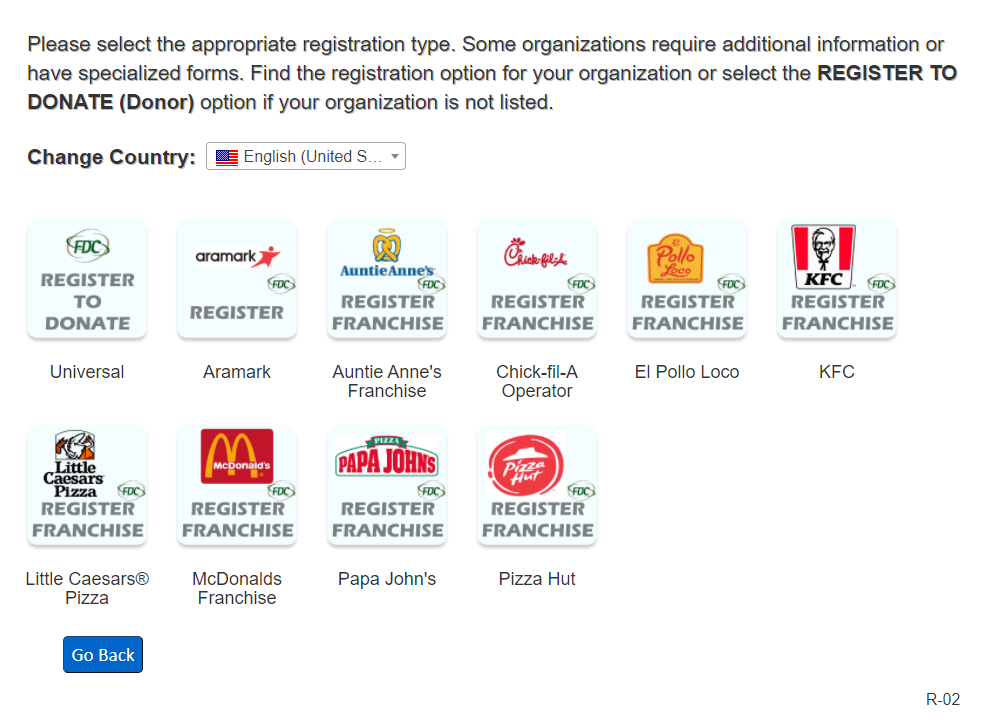 12
[Speaker Notes: One option is to go directly the website GO TO:  www.foodtodonate.com/donorsOr type in “Food Connection Donation” into your web browser.The screenshot on the right is the website’s home page. The first thing you want to do is click on the yellow box that says “ Join Harvest.”That leads you to a page asking if you are a donor or a recipient. After choosing “Donor” then you will see the page that’s on the left. If you are part of any of the listed franchise, then there’s options for adding to the existing contracts. If your franchise is not listed, if this is a completely new registration, then choose “Register to Donate – Universal” which is highlighted in yellow.]
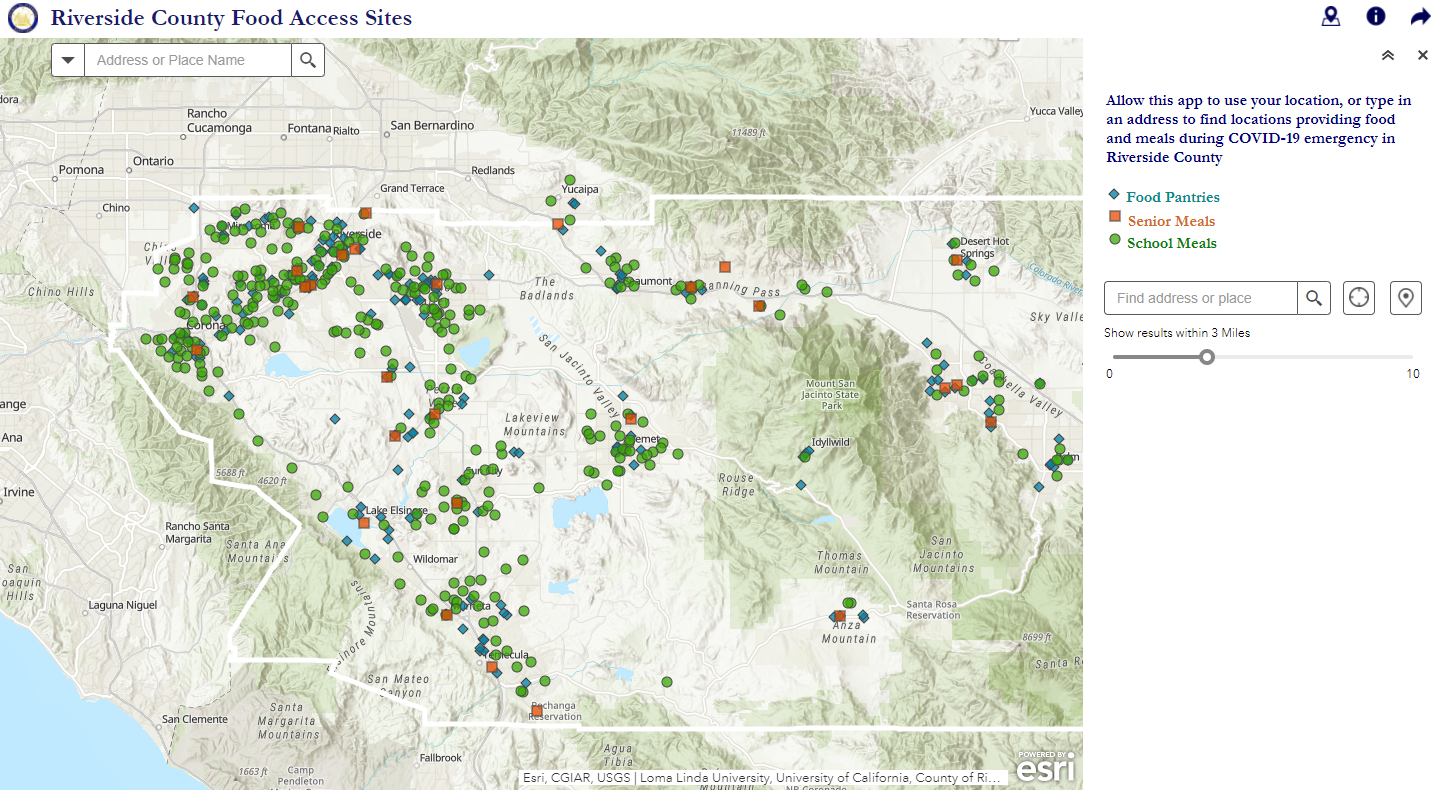 Where is the food taken?
To local non-profit 
food pantries
13
[Speaker Notes: AnaLisa: All donated food is taken to Local non-profit agencies or food pantries that feed needy men, women, and children. Among the 50 agencies currently receiving food are the Salvation Army Shelter, Community Settlement, Central City Lutheran Mission, Riverside Settlement Association, Group homes, Oasis community church, Fruit of our Hands ministries, and University food pantries. Here is a map of the many food pantry and food banks in Riverside County. Whichever food rescue agency helps pick-up your excess food will  determine which food pantry will receive your food. Normally, this decision is dependent on open times of the food pantry and proximity to your food establishment. LINK TO MAP: ​
https://countyofriverside.maps.arcgis.com/apps/webappviewer/index.html?id=52ca2b425fd14b2387f3676bf6db294e&extent=-13100249.8739%2C3944965.339%2C-12940037.8626%2C4040817.3725%2C102100​​​
​​​]
Rescuing food			         	Businesses
Check with your local health department

Cartons of milk
Packaged cheese, yogurt cups/tubes, granola, muffins and 
     meat jerky
Prepackaged sauces (applesauce, pasta sauce)
Prepackaged apple slices, nuts, dried fruits
Whole fruits and vegetables with an intact peel/outer skin
Sealed bottles of water, cartons of juice and other beverages
Depending on food bank, “back of the house” unopened cans and jars of food

What CAN’T be donated?

Hot food or food that was hot at one time
Open meat products
Opened/resealed products
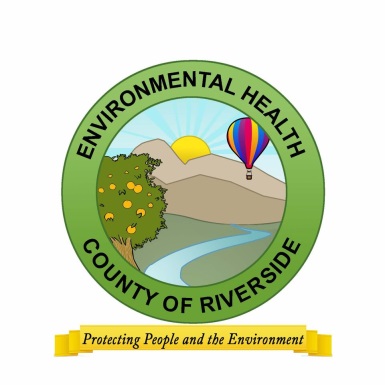 14
[Speaker Notes: These lists of foods are generally your do’s and don’t’s when it comes to donating. If you have a question about food for donation, Contact Riverside County Environmental Health to find out what types of food are fit for donation and what isn’t. Generally anything sealed as long as it’s not expired is accepted, and that includes refrigerated milk cartons, and diary products like sealed yogurt cups or string cheese. 
Same with sealed fruit cups or pudding. Even packaged sauces, jarred sauces, and canned foods are usually safe to donate as well as dried fruits, sealed sliced fruits, whole fruits and beverages.  You will want to talk to your food pantry or food bank on what they will accept. Food banks can take big donations, pallets of food at a time, for example, Feeding America, a huge food bank will not accept liquids in jars. Since it’s too much of a mess if anything breaks. Food pantries will most likely accept jarred items, BUT they sometimes might not be able to take big quantities of anything since they’re just smaller. Food pantry space varies day-to-day so you never know until you call.And generally what can’t be donated is food that’s been sitting out in a buffet line, or unsealed or open products of any kind.  Please don’t just write off a product because you just assume it won’t be accepted. It’s always worth a call or a visit to a food pantry, since your donated items, no matter how big or small will always make a huge difference in more ways than one.]
Rescuing food			            Businesses
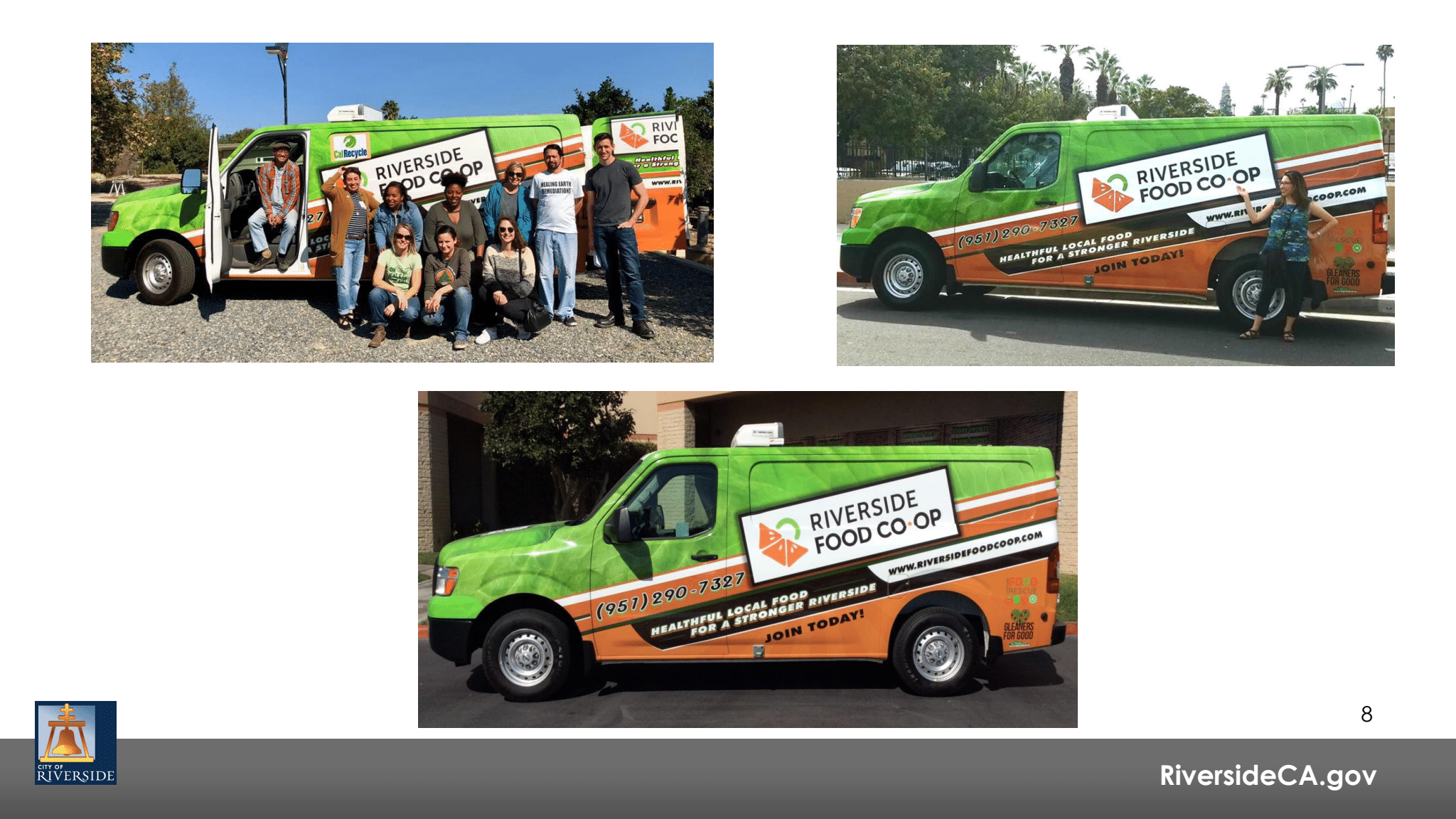 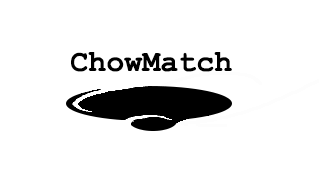 15
[Speaker Notes: AnaLisa
Here is an example of the type of program you might find in your community. A program like the Riverside Food Co-Op may service your area. Really all that’s needed for food runs is any vehicle to move food around.  On the slide before, Inland Harvest enlists volunteers to collect food donations between businesses and non-profit food pantries – these volunteers use their own personal vehicle for food runs and deliver the food to a food pantry. 
Chowmatch is an example of an app that can be used to create food runs between a donor and a recipient. As a business, you might be able to log in that you have a food donation, then a volunteer is alerted through the app, and can come pick it up and transport it to a nearby food pantry.]
Waste Reduction & Food Rescue: 
Restaurant
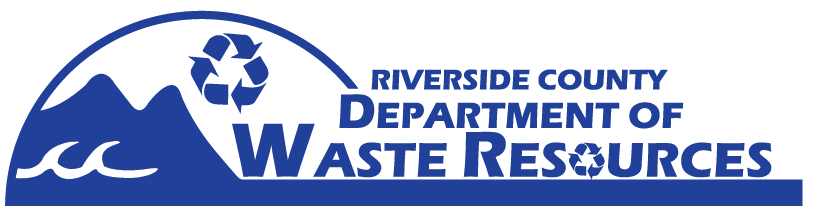 Managing waste for a better tomorrow
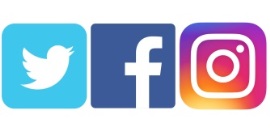 14310 Frederick St.
Moreno Valley, CA  92553
(951) 486-3200
Waste-CompostingRecycling@rivco.org
www.rcwaste.org
16
[Speaker Notes: We hope that will shed a little light on some of the regulations and how you might be able to feed hungry families and comply with the regulations at the same time, with the help of a food rescue organization.



Any questions?
Do you have a food rescue program that you are already implementing?
Have you had to alter your food purchasing during the fluctuating needs during the pandemic?
How will you track the amount of food you are donating?]